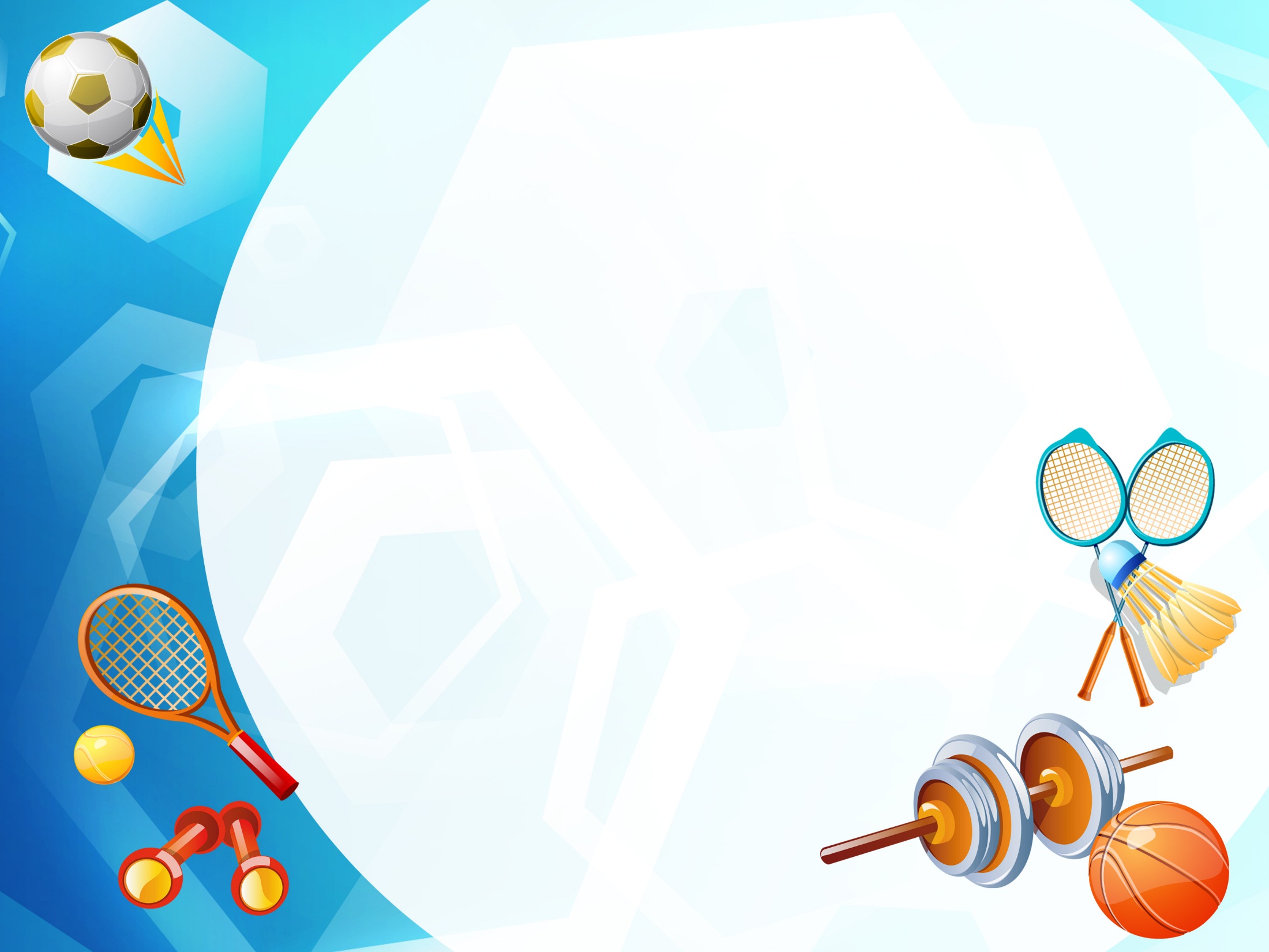 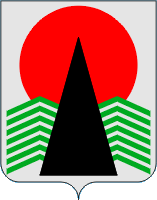 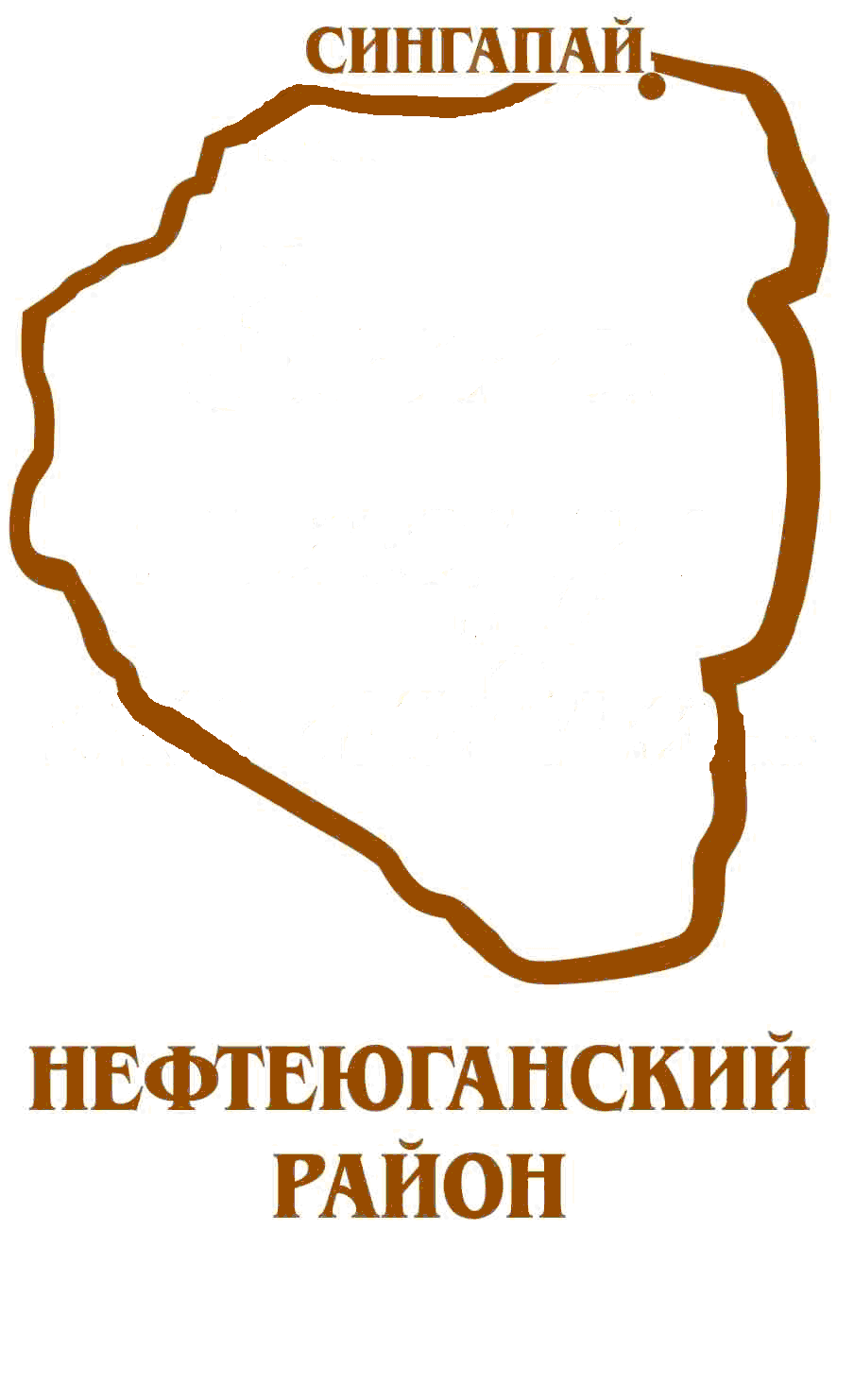 ПРОЕКТ
уличного спортивного комплекса 

«ЭНЕРГИЯ СПОРТА»
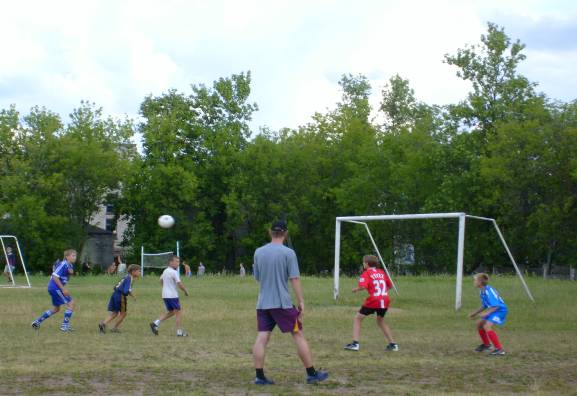 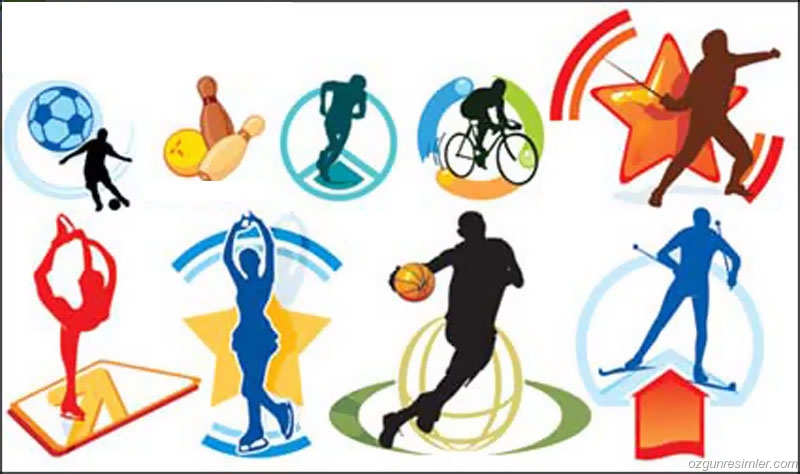 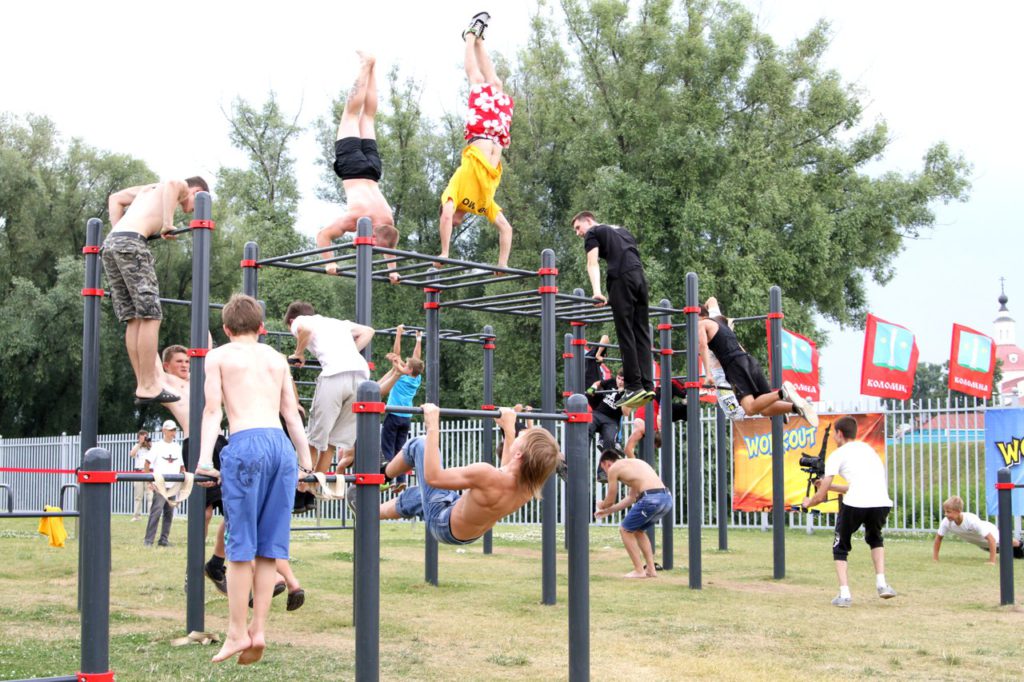 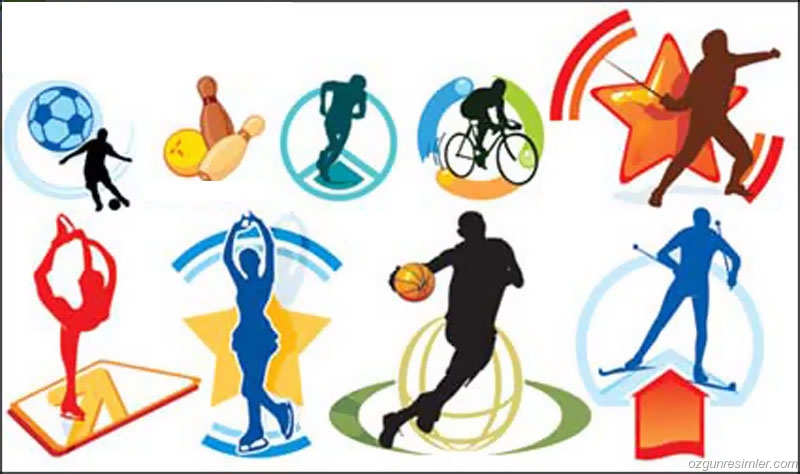 Обсуждение проекта с жителями сельского поселения Сингапай
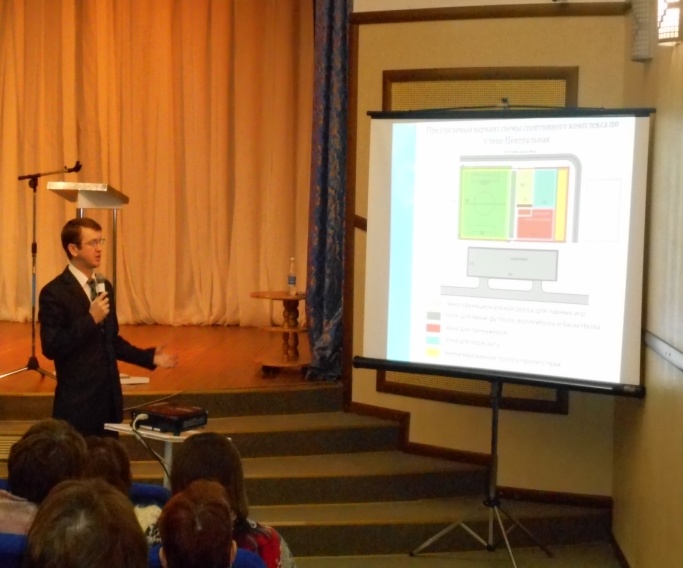 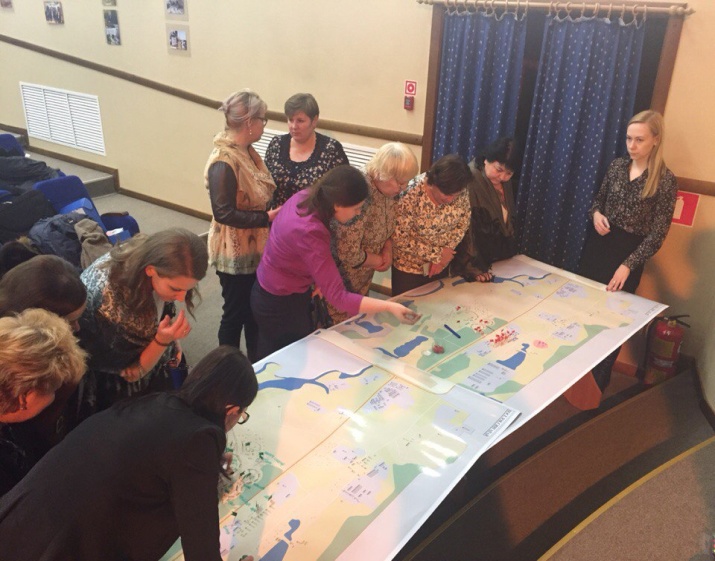 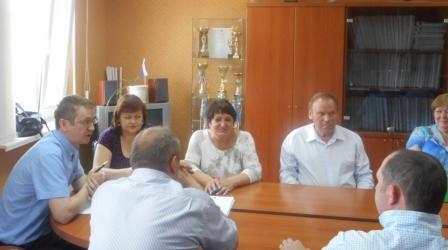 Обсуждение проекта с учащимися Сингапайской школы
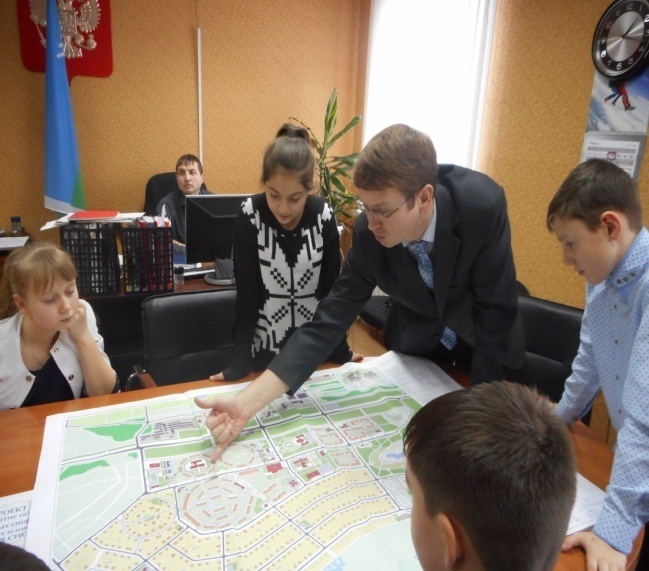 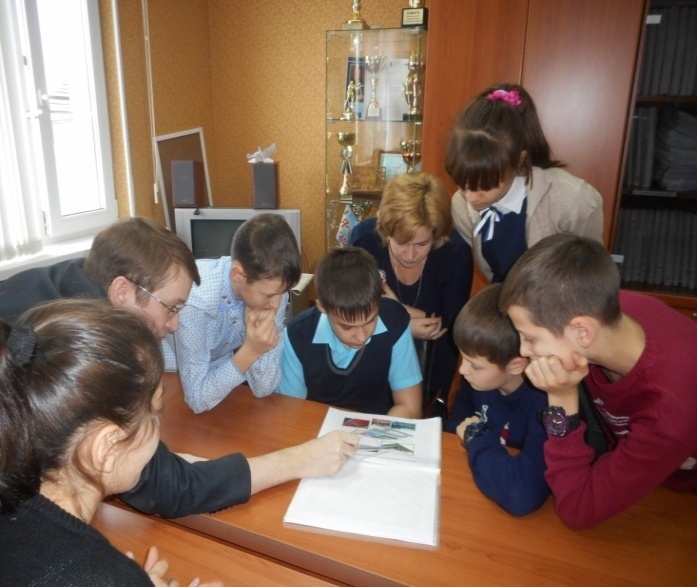 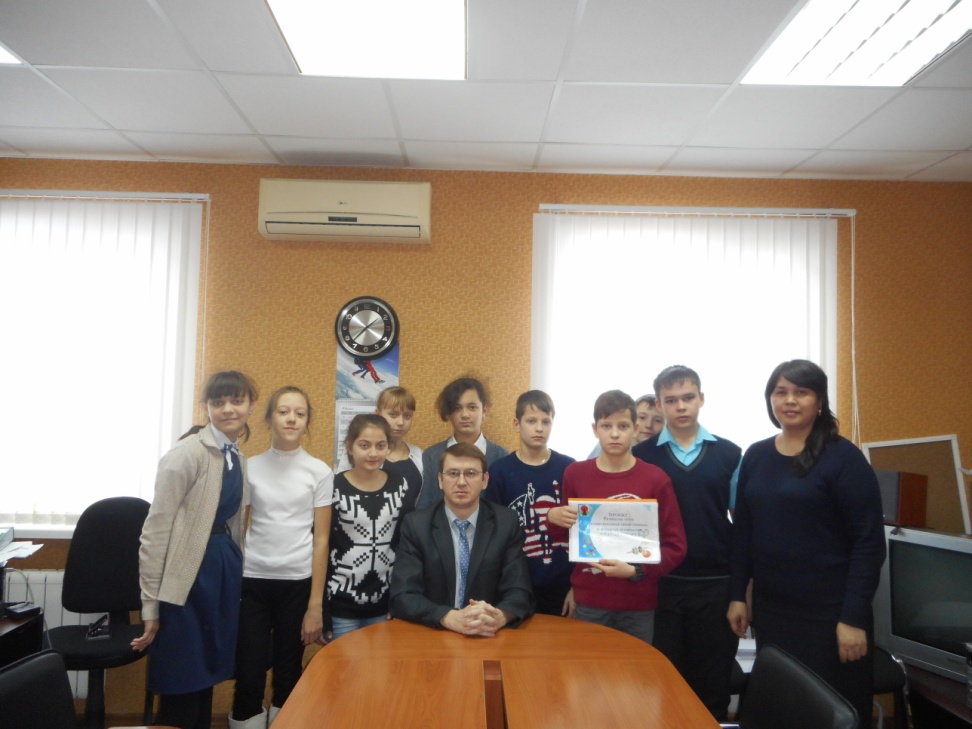 На сайте органов местного самоуправления сельского поселения Сингапай создан раздел «Проектная инициатива»  в состав которого входят подразделы – «Проекты» и «Результаты обсуждений». Также данная информация размещена в социальной сети Вконтакте.
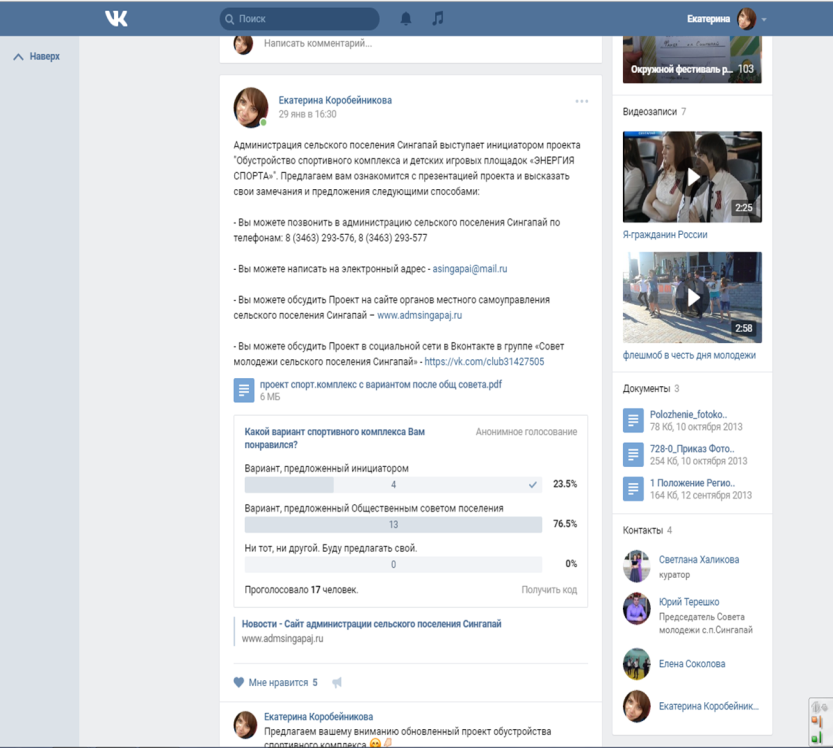 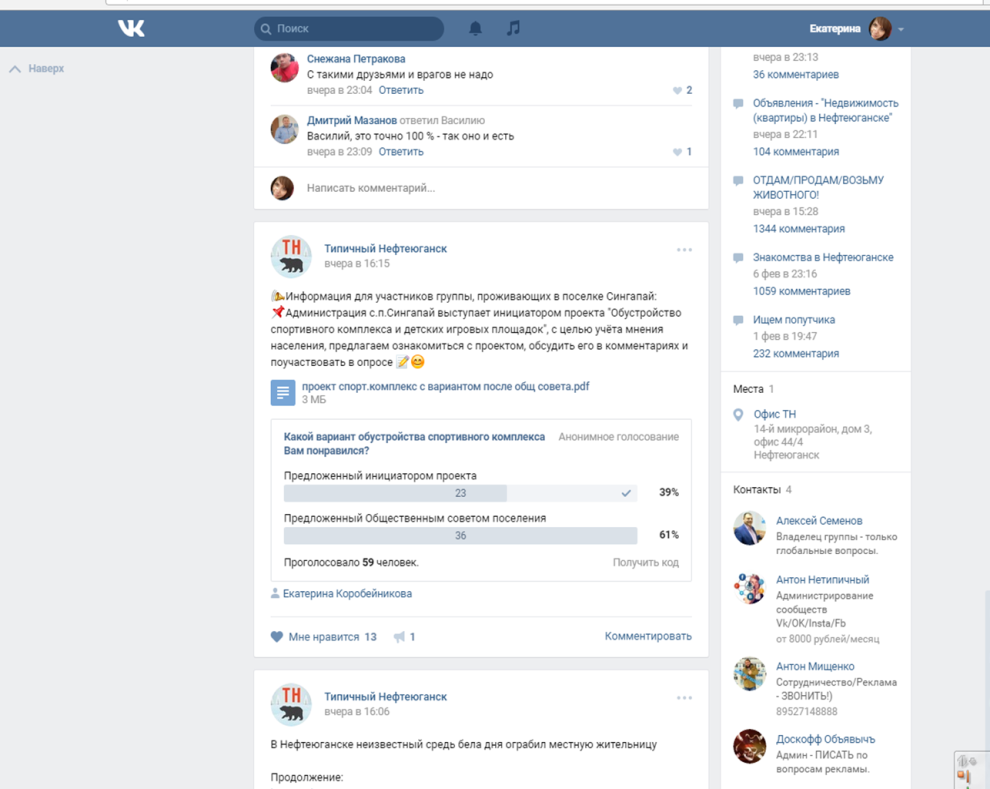 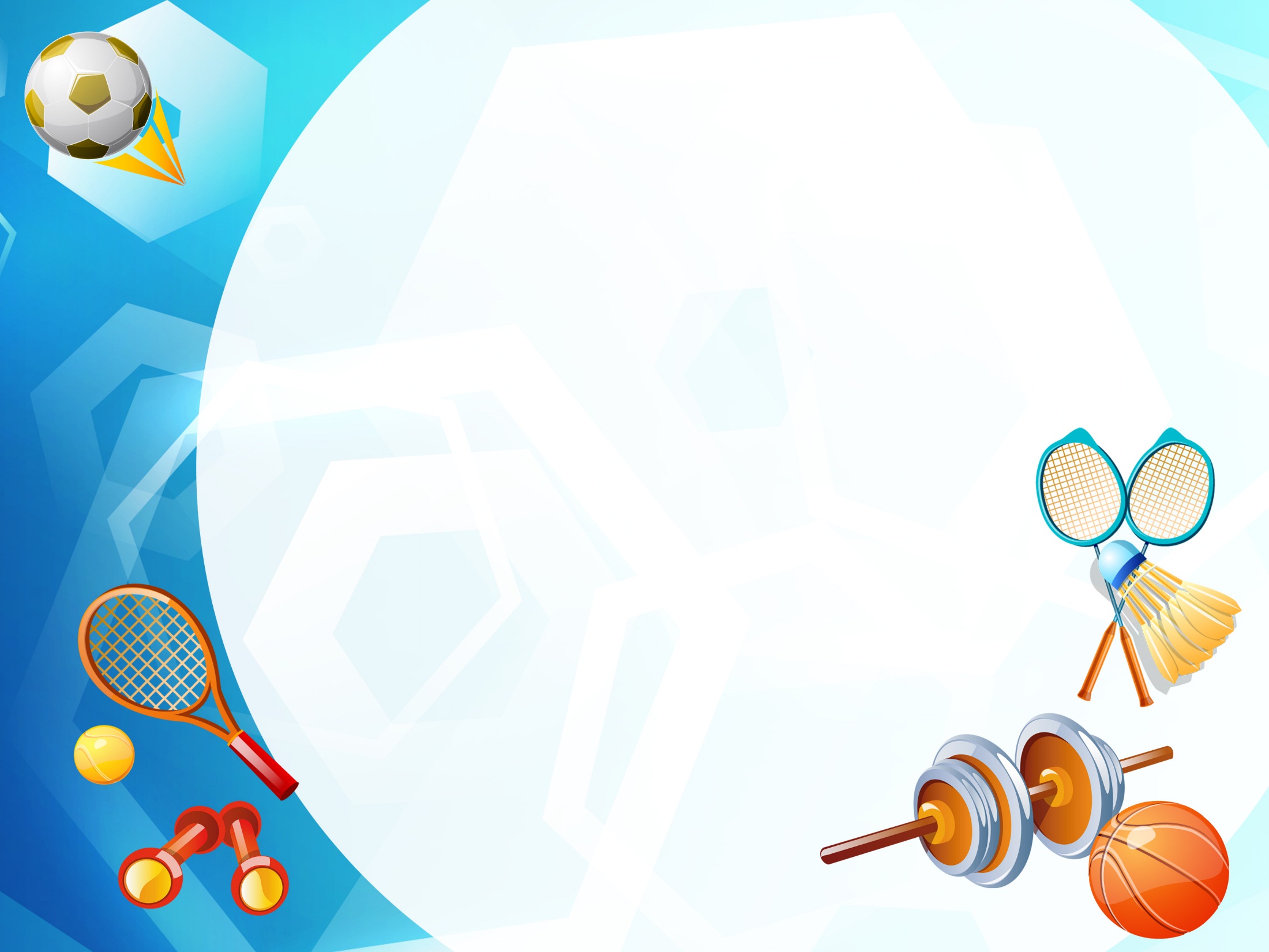 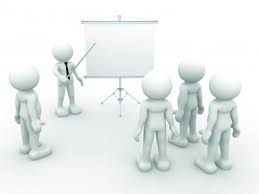 Инициатор разработки проекта: 
Администрация сельского поселения Сингапай
Сметная стоимость спортивного комплекса по улице Центральная:
12 350 000 рублей
Срок реализации:  
2017  год
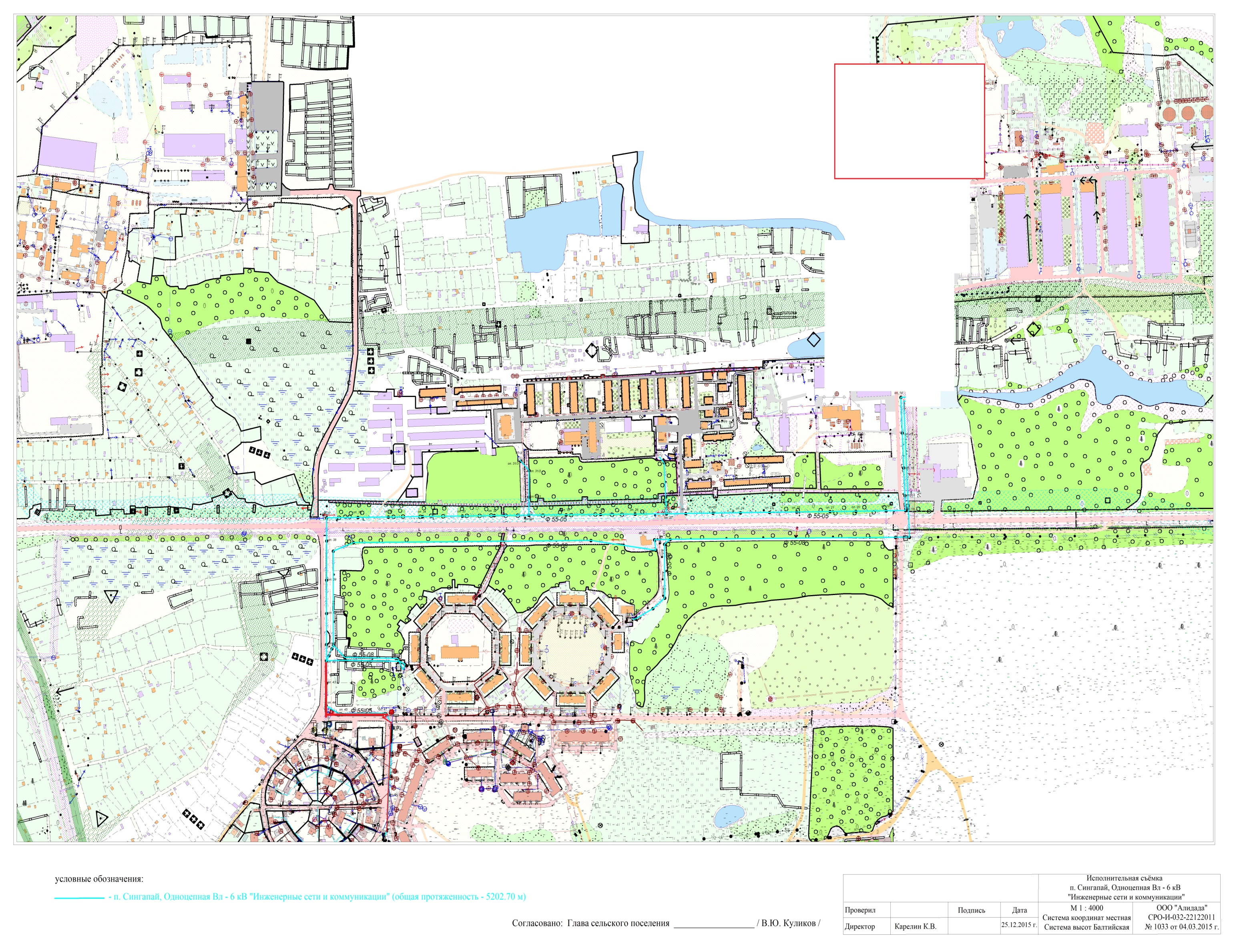 ТЕРРИТОРИАЛЬНОЕ  РАЗМЕЩЕНИЕ ОБЪЕКТА  НА ТЕРРИТОРИИ сп СИНГАПАЙ
12
11
15
14
13
18
17
19
16
Улица Центральная
ДК
спортзал
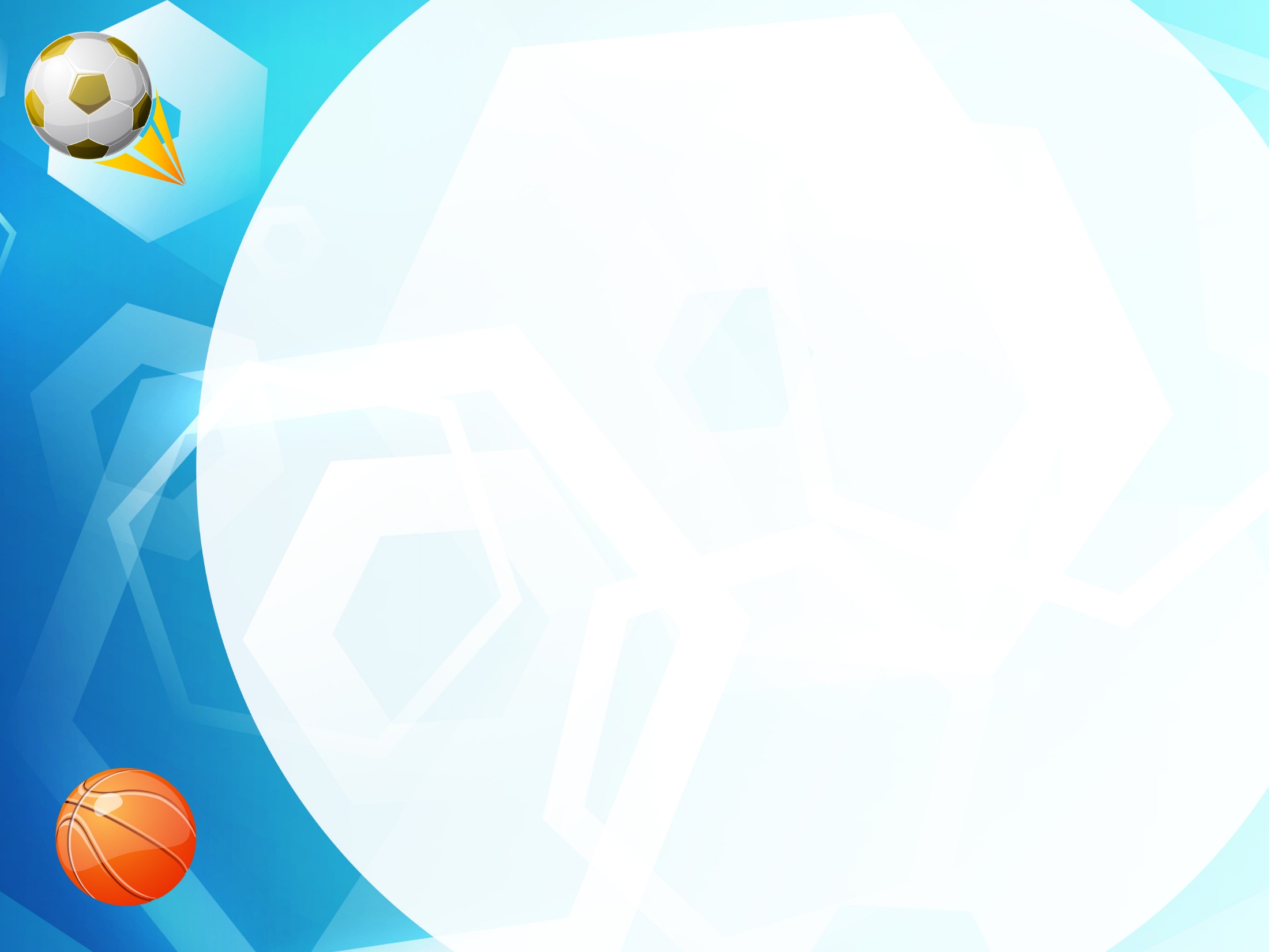 Исходное состояние земельного участка под строительство
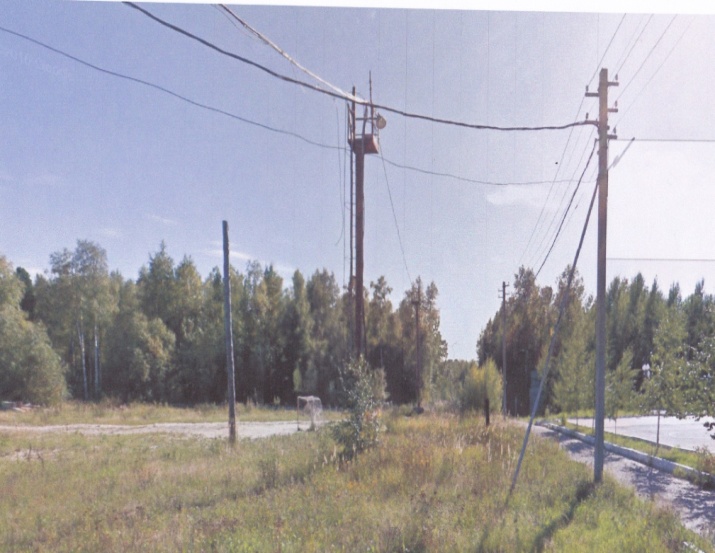 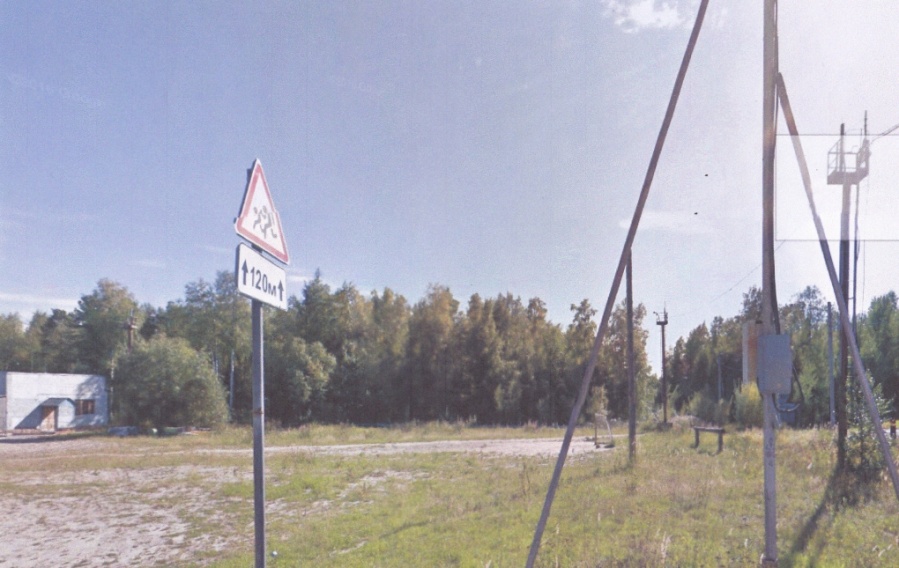 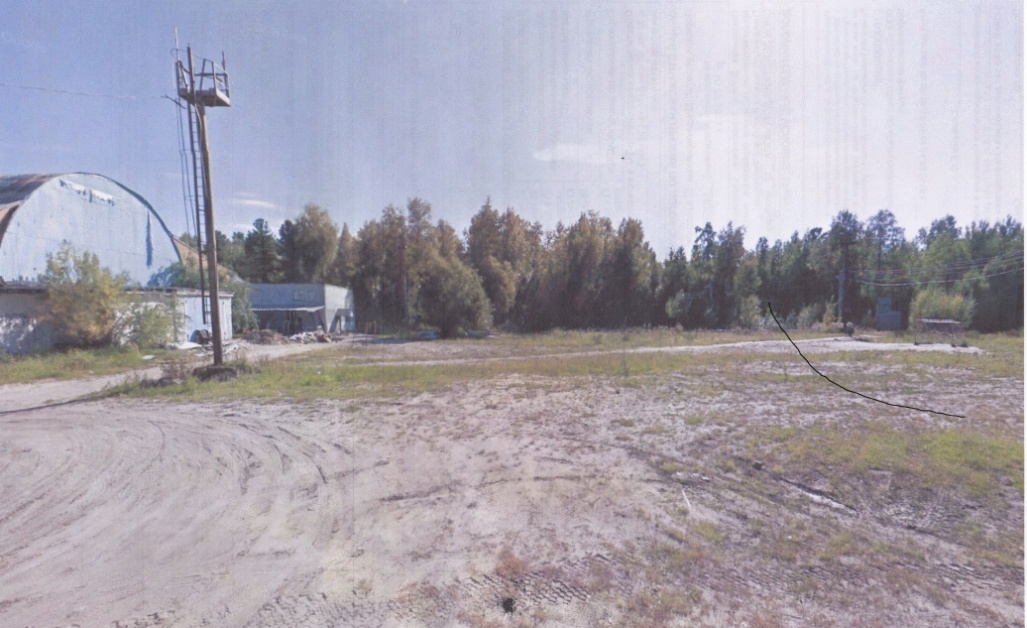 Схема уличного спортивного комплекса
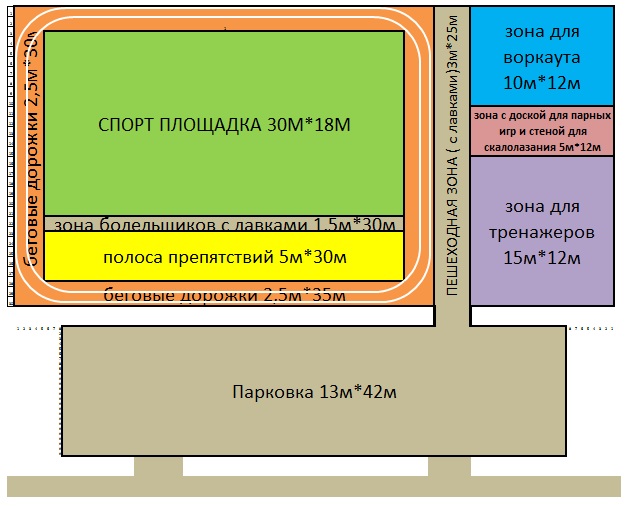 Размещение игрового и спортивного оборудования
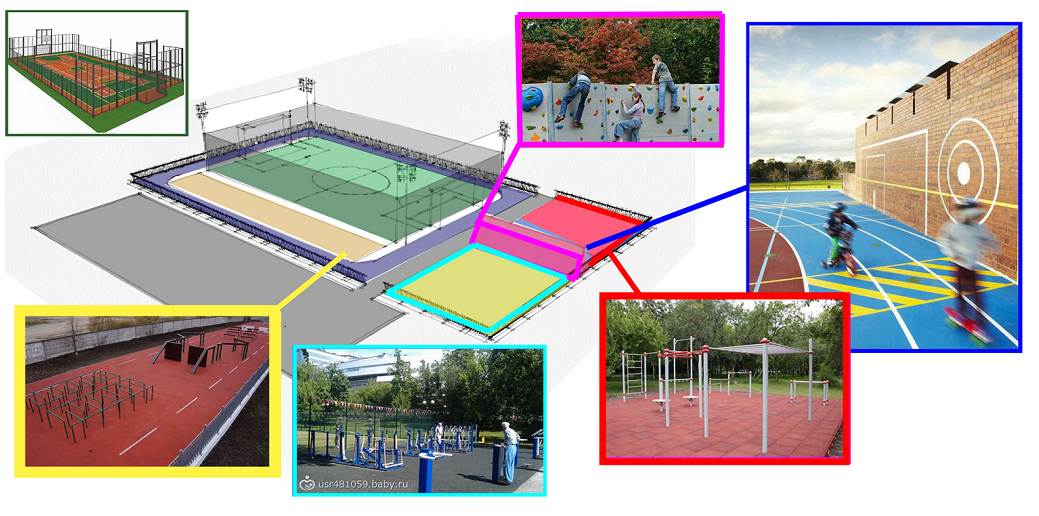 Игровое поле для мини-футбола, баскетбола, волейбола
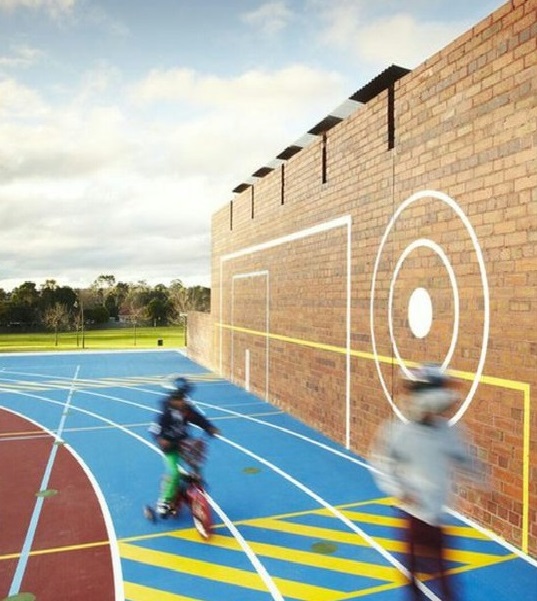 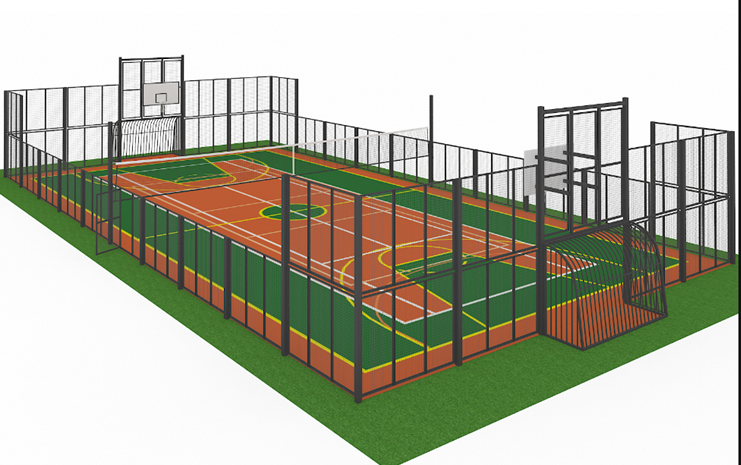 Примерное изображение стены для парных игр
СХЕМА  РАЗМЕЩЕНИЯ  ТРЕНАЖЕРОВ
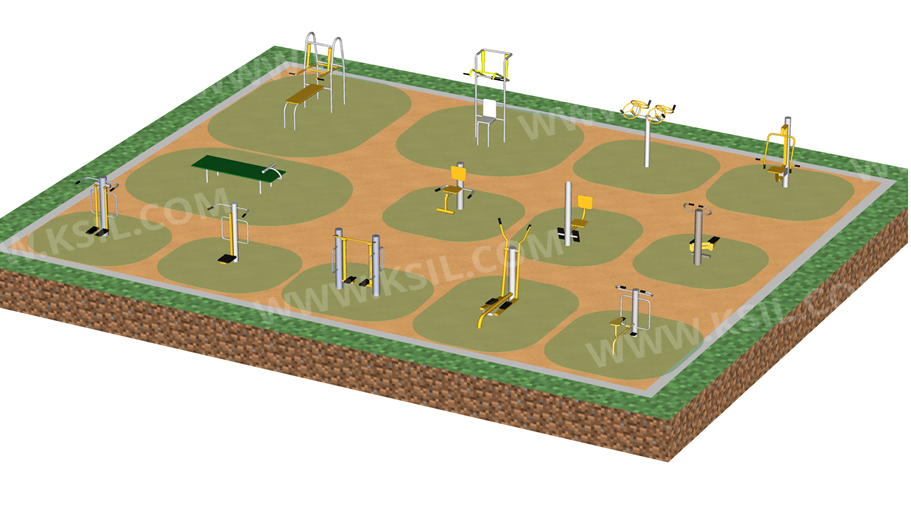 СХЕМА РАЗМЕЩЕНИЯ  ПЛОЩАДКИ  ДЛЯ STREET WORKOUT (ВОРКАУТ)
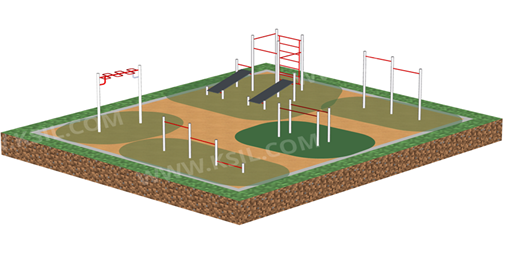 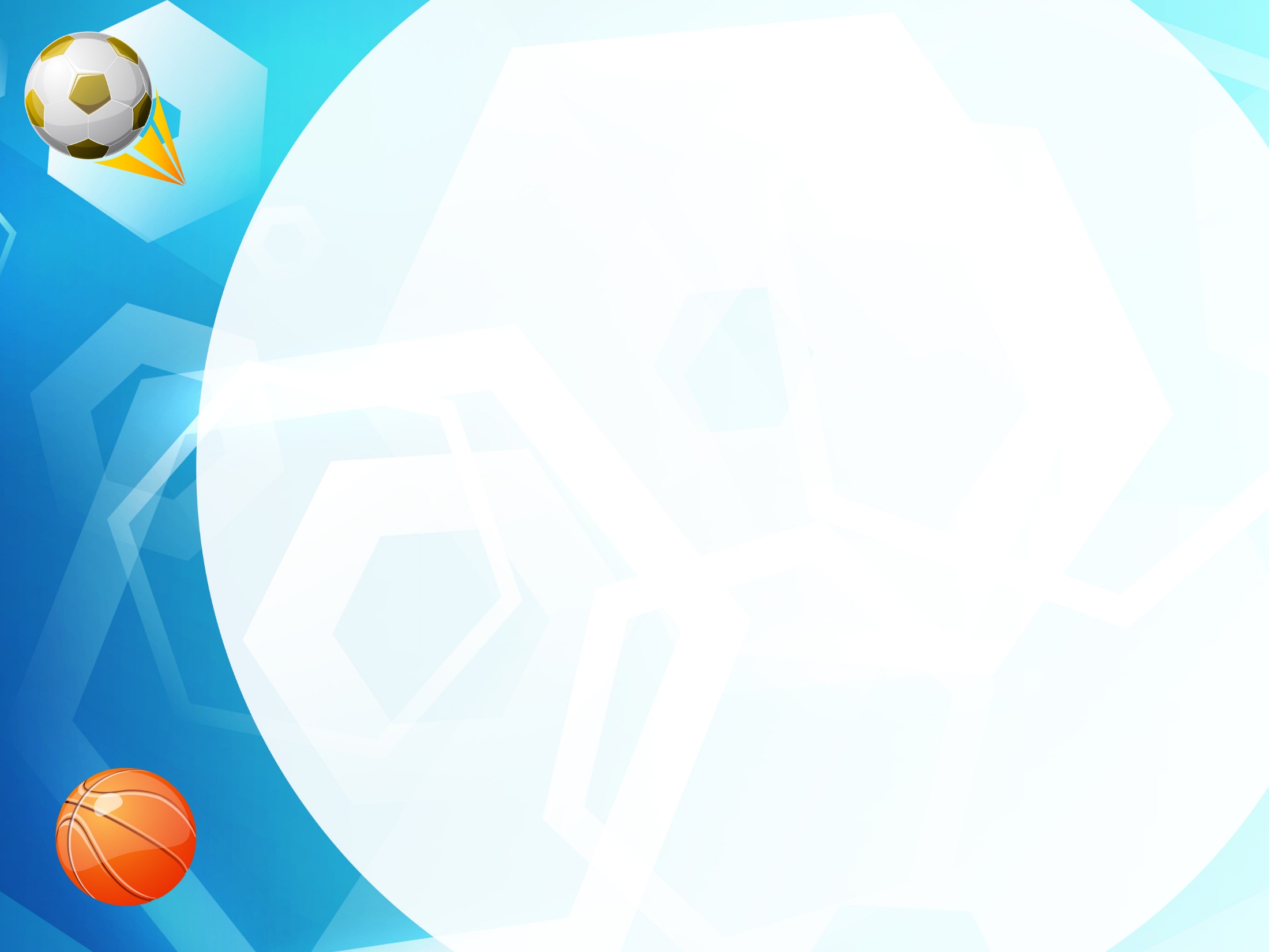 Цели реализации проекта:
Вовлечение граждан в занятия массовым спортом, а также создание благоприятных условий для полноценного досуга населения
Обеспеченность населения физкультурно-спортивными сооружениями, используемыми всеми возрастными и социальными группами населения
Повышение уровня доверия населения к власти за счет совместного участия в выявлении и согласовании приоритетов развития поселений, реализации программ
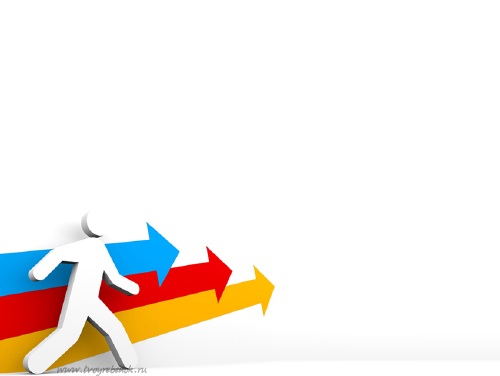 Перечень работ по обустройству уличного спортивного комплекса
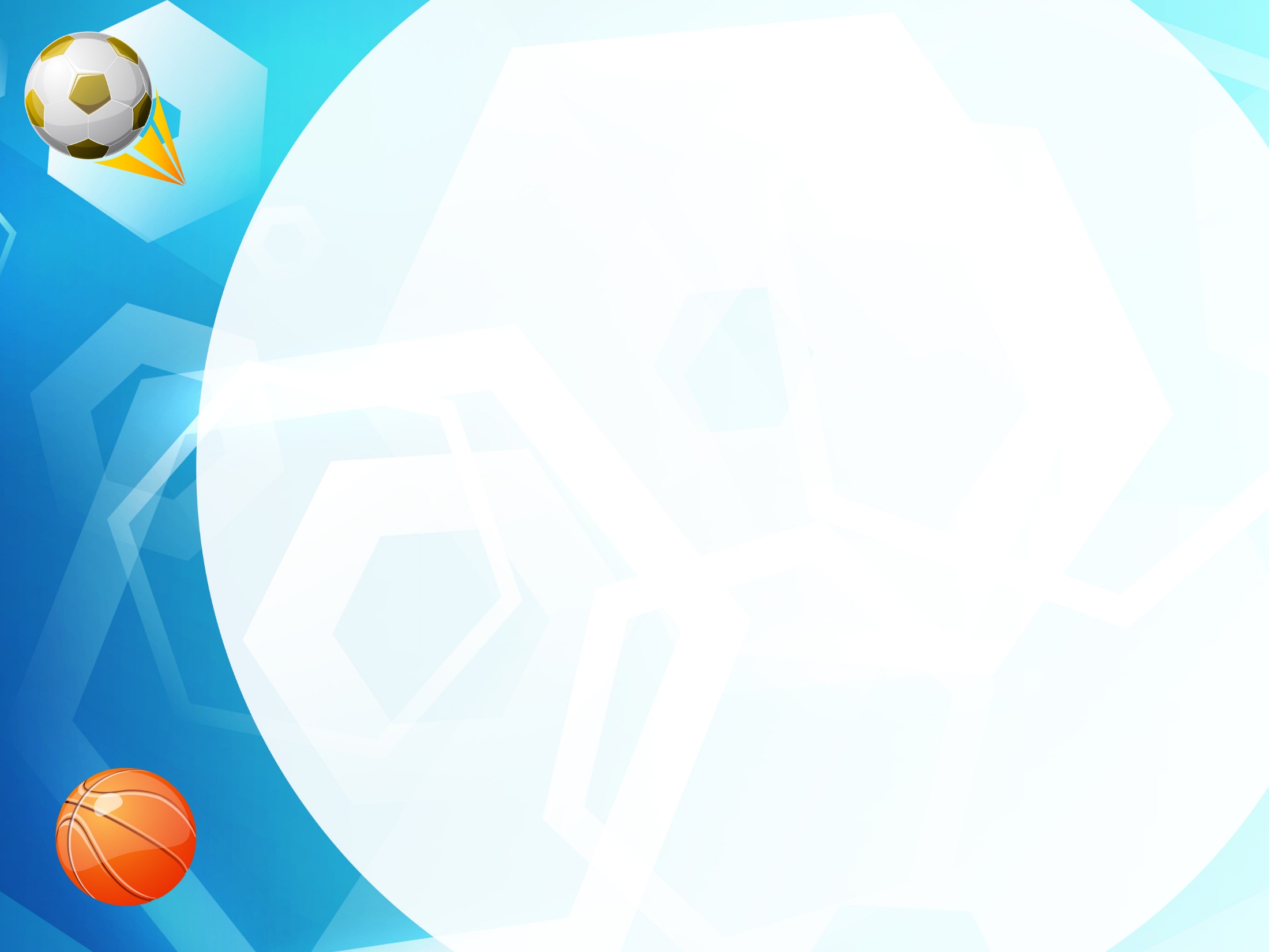 Ожидаемые результаты:
- улучшение физического состояния населения;
- организация досуга населения;
- приобретение знаний, умений и навыков для улучшения и сохранения своего здоровья
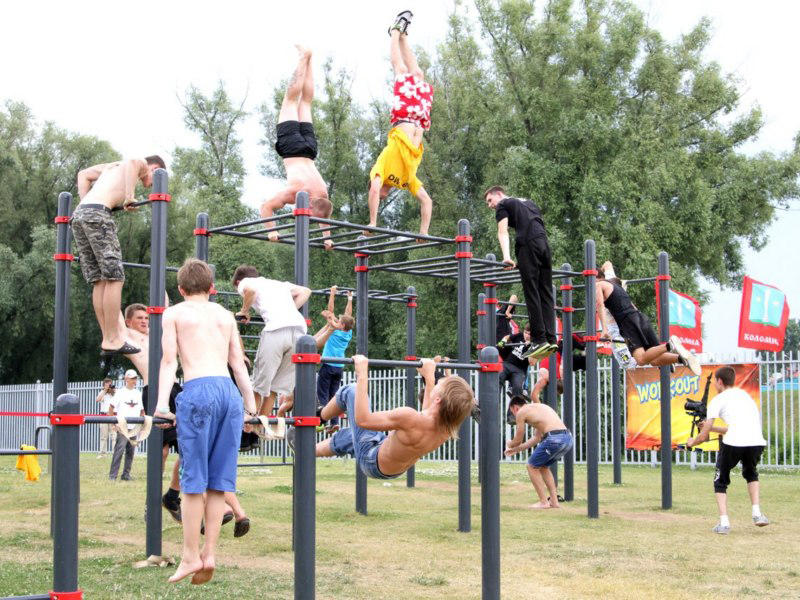 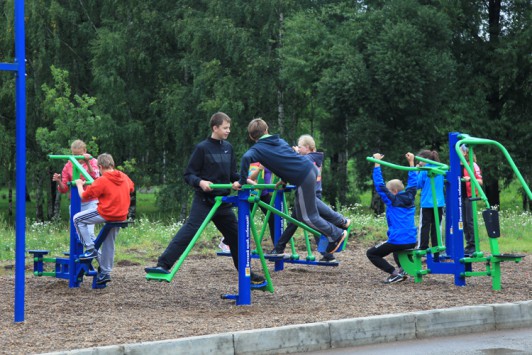 Проект обустройства уличного спортивного комплекса
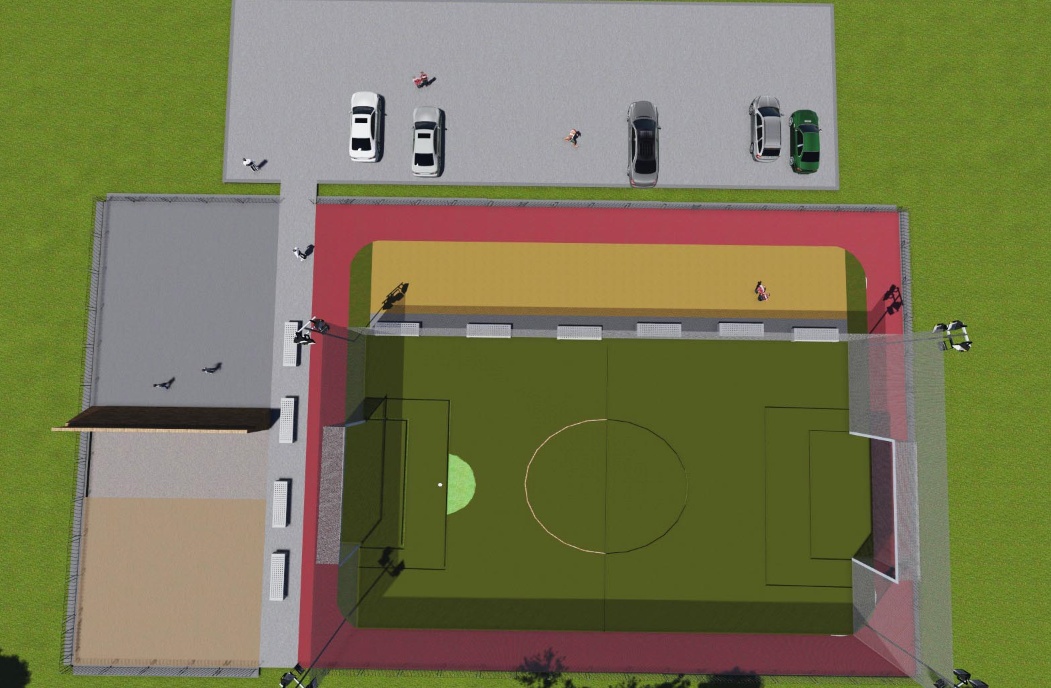 АВТОСТОЯНКА
ПЛОЩАДКА ДЛЯ УЛИЧНЫХ ТРЕНАЖЕРОВ
БЕГОВАЯ ДОРОЖКА
ПОЛОСА ПРЕПЯТСТВИЯ
ИГРОВОЕ ПОЛЕ
ПЛОЩАДКА ДЛЯ ВОРКАУТА
Проект обустройства уличного спортивного комплекса
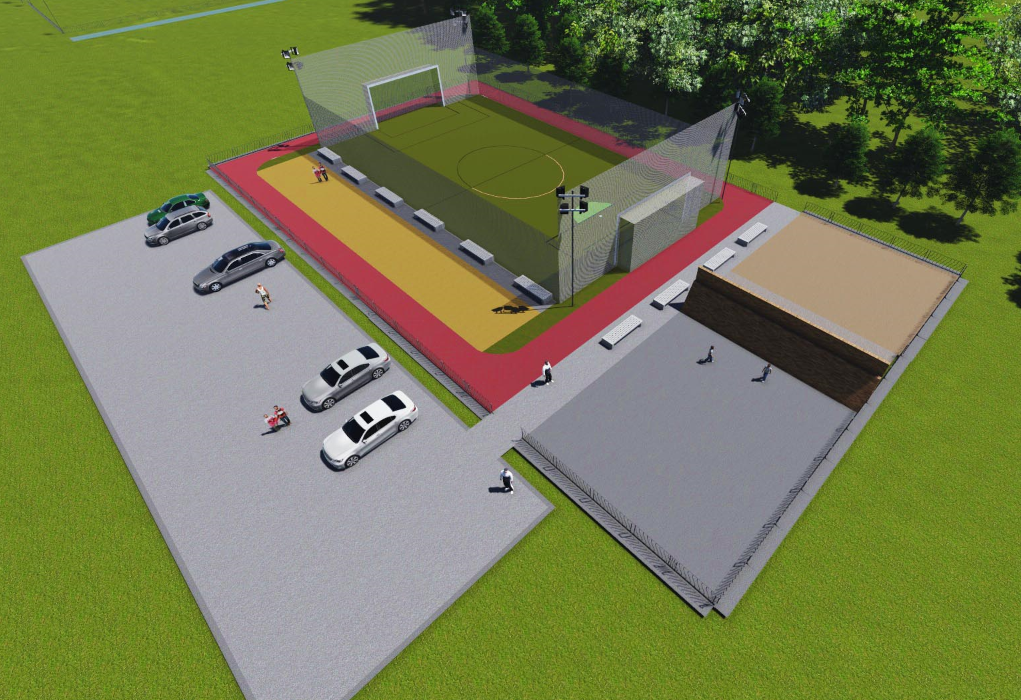 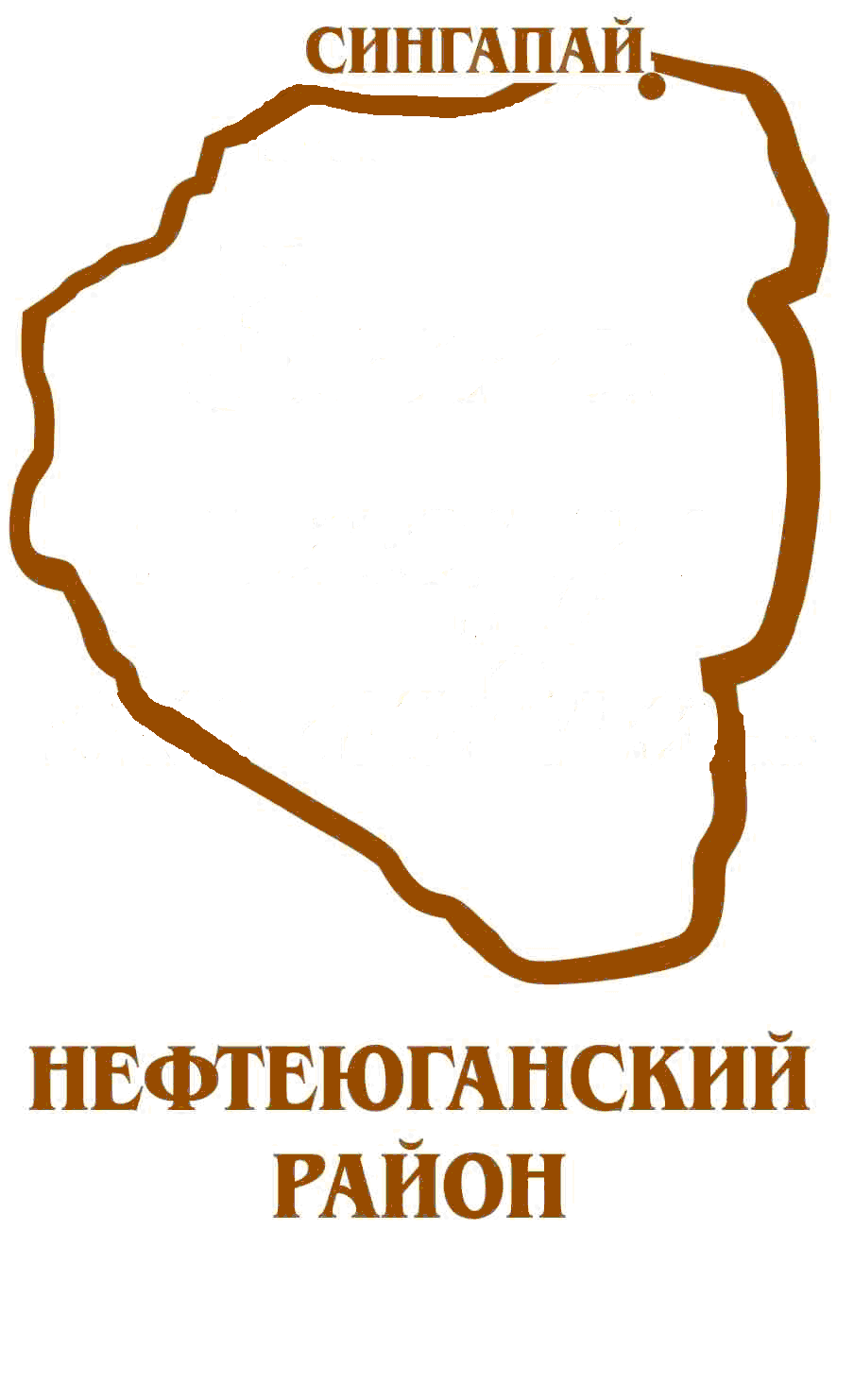 СПАСИБО ЗА ВНИМАНИЕ !